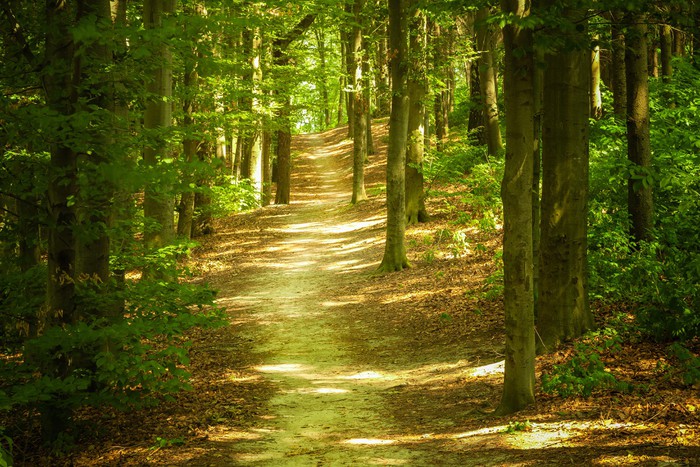 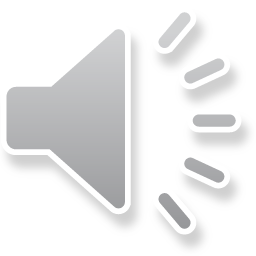 Lectio DivinaMc 7,31-37
Invocación
Lectura del texto
Meditación
Oración
Contemplación
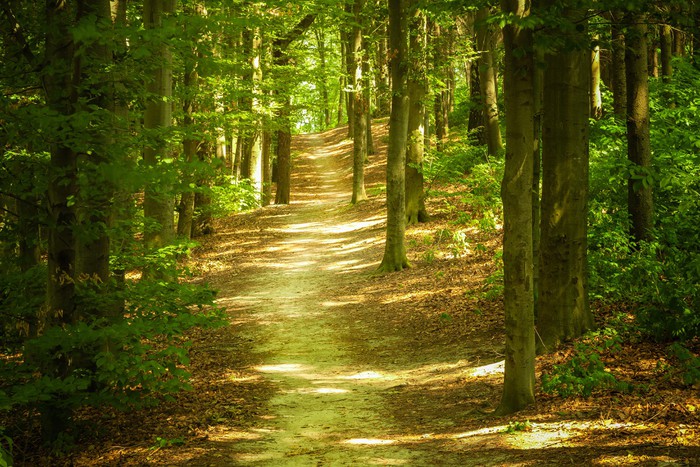 InvocaciónSeñor cuando estamos sordos y no logramos destapar nuestros oídos para acoger la gracia divina de tu Palabra ,danos tu Espíritu Santo para que nos transforme y abra los oídos del corazón.
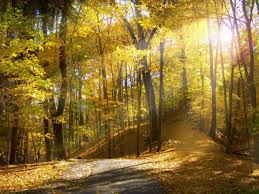 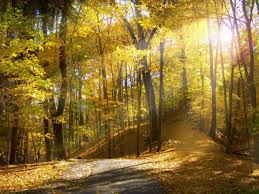 ¿ Qué dice el texto?
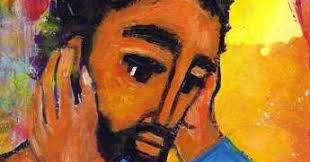 Presentar
Effata
Gestos
Todo lo ha hecho bien
Levantar los ojos al cielo
¿ Qué me dice el texto?
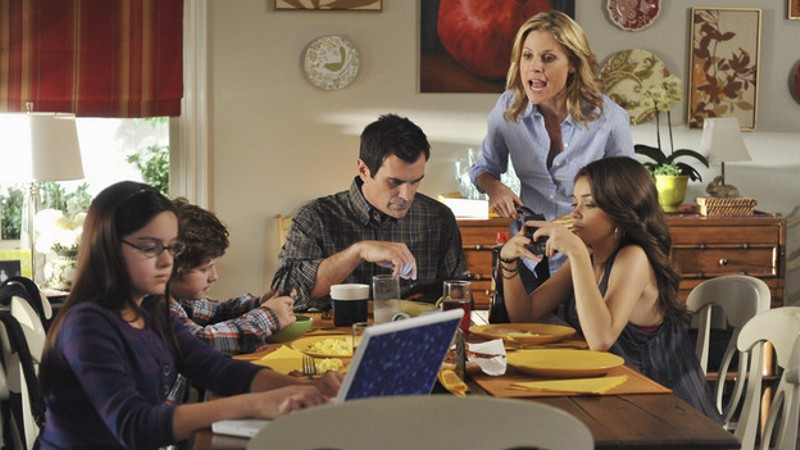 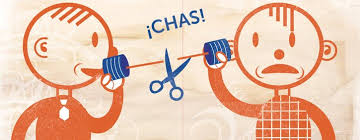 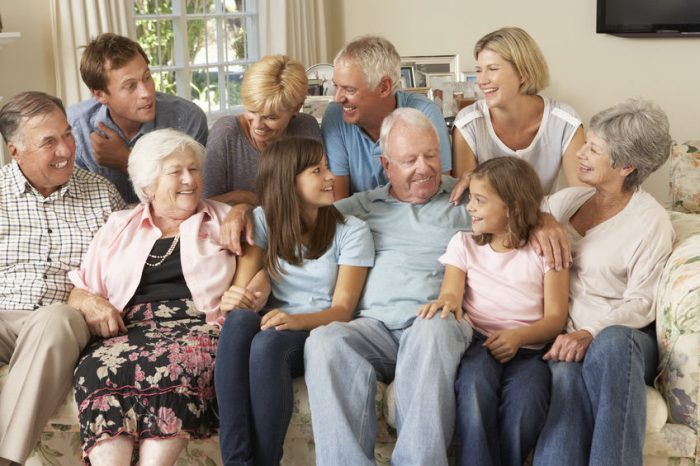 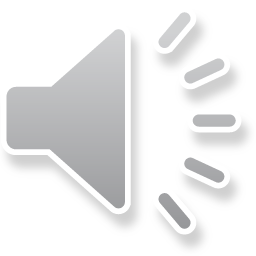 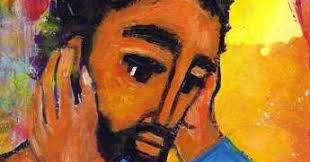 ¿ Cómo vivo la comunicación con Dios y con los demás?


¿ Colaboro con la obra de Dios ayudando que otros abran su corazón a la Palabra. Me comporto como ¨los amigos¨ que llevan al sordomudo a Jesús?
¿ Qué le digo a Dios partir del  texto?
A menudo estamos delante de ti Señor, como sordos a tu Palabra y mudos en la alabanza: rompe nuestra sordera, abre nuestros labios para que proclamen tu gloria.
Contemplación